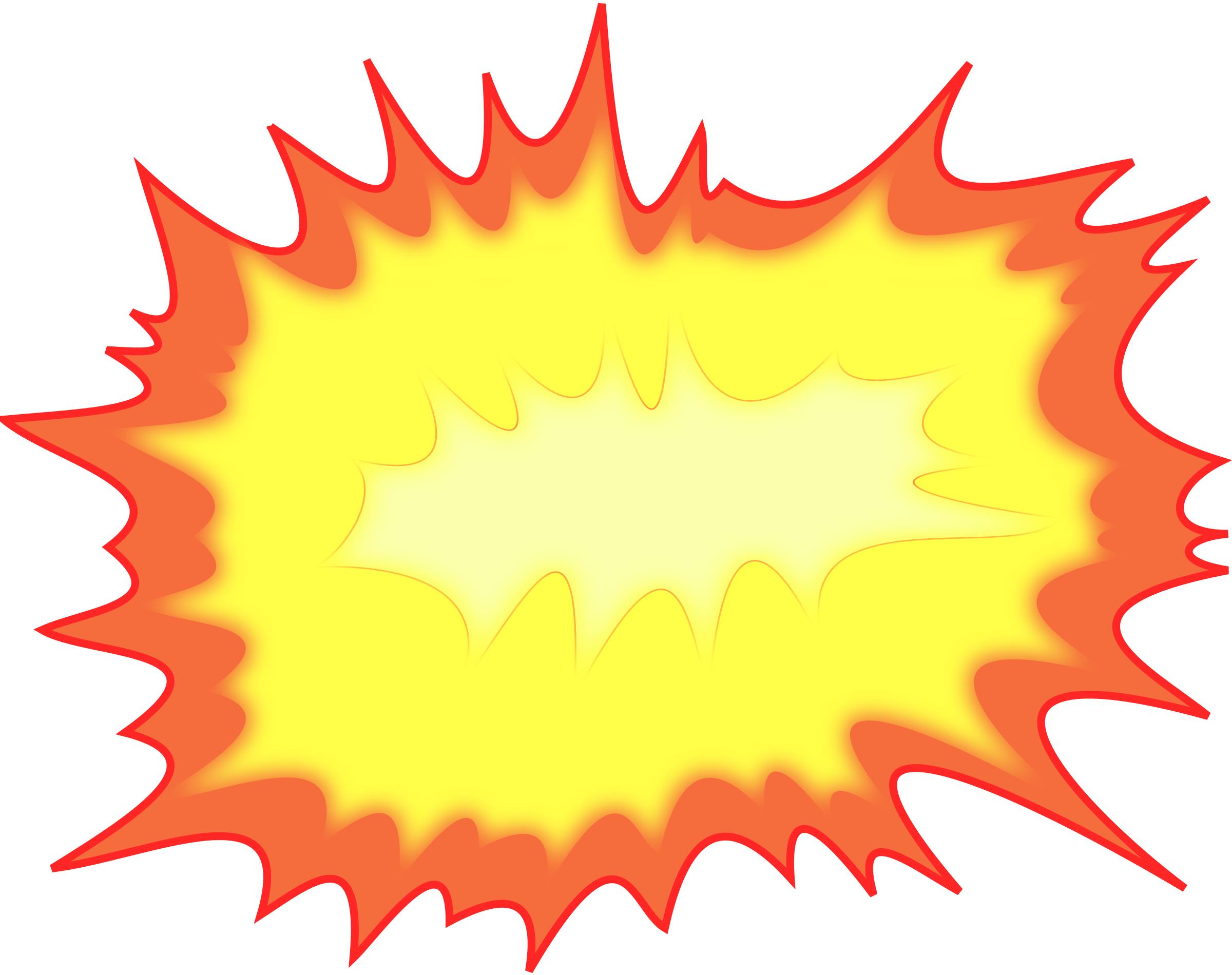 POWER
Schools and
Colleges
Unit
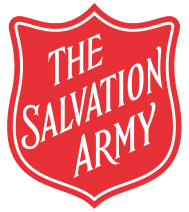 Challenge time
Take a seat!
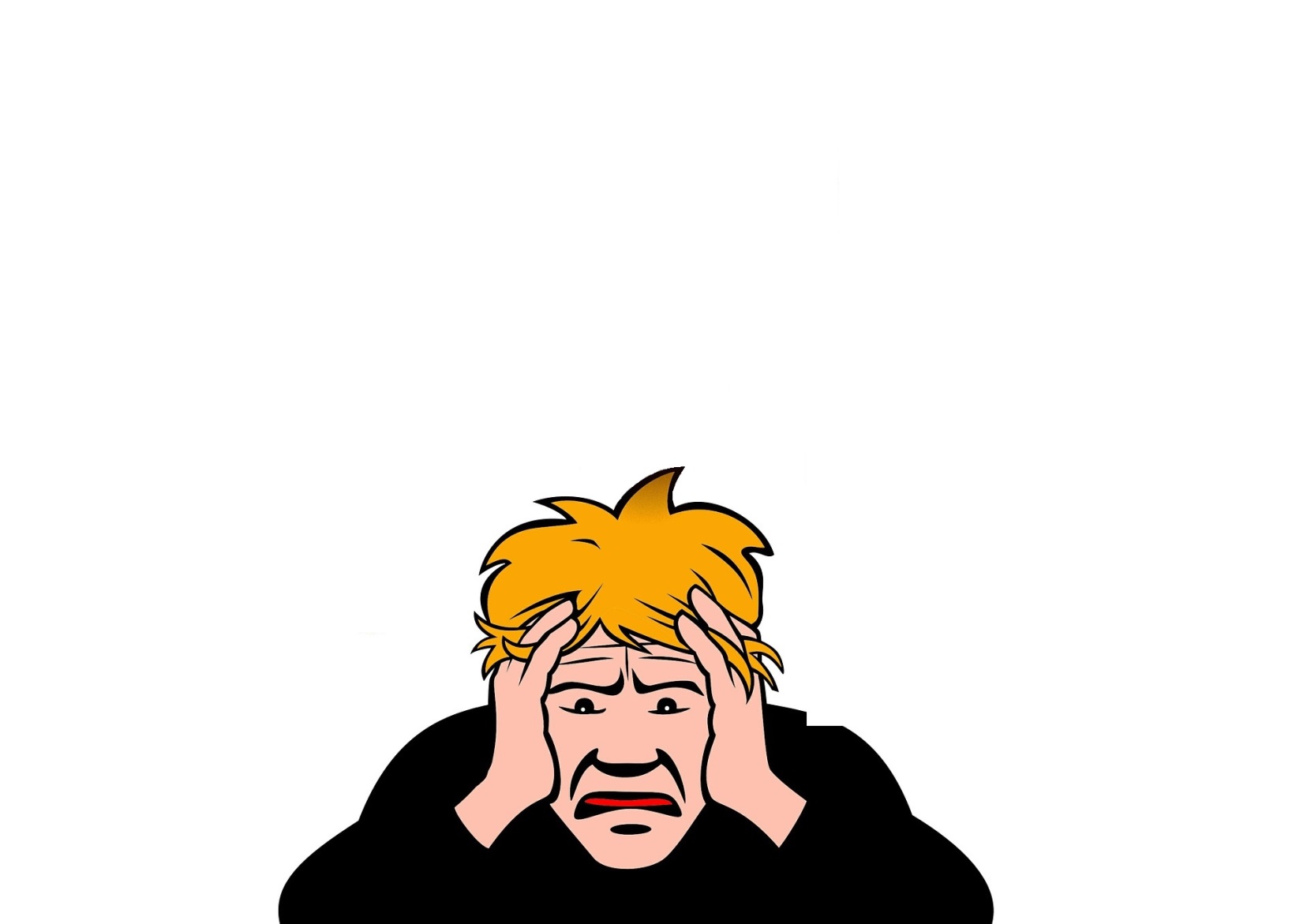 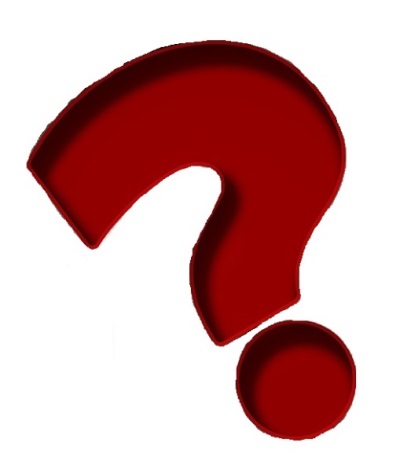 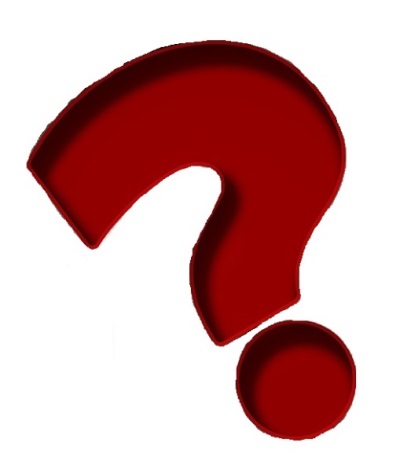 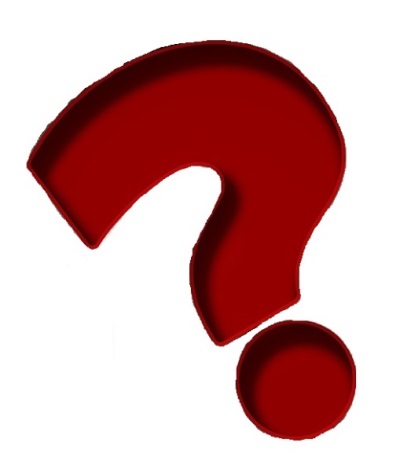 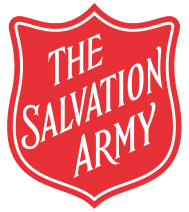 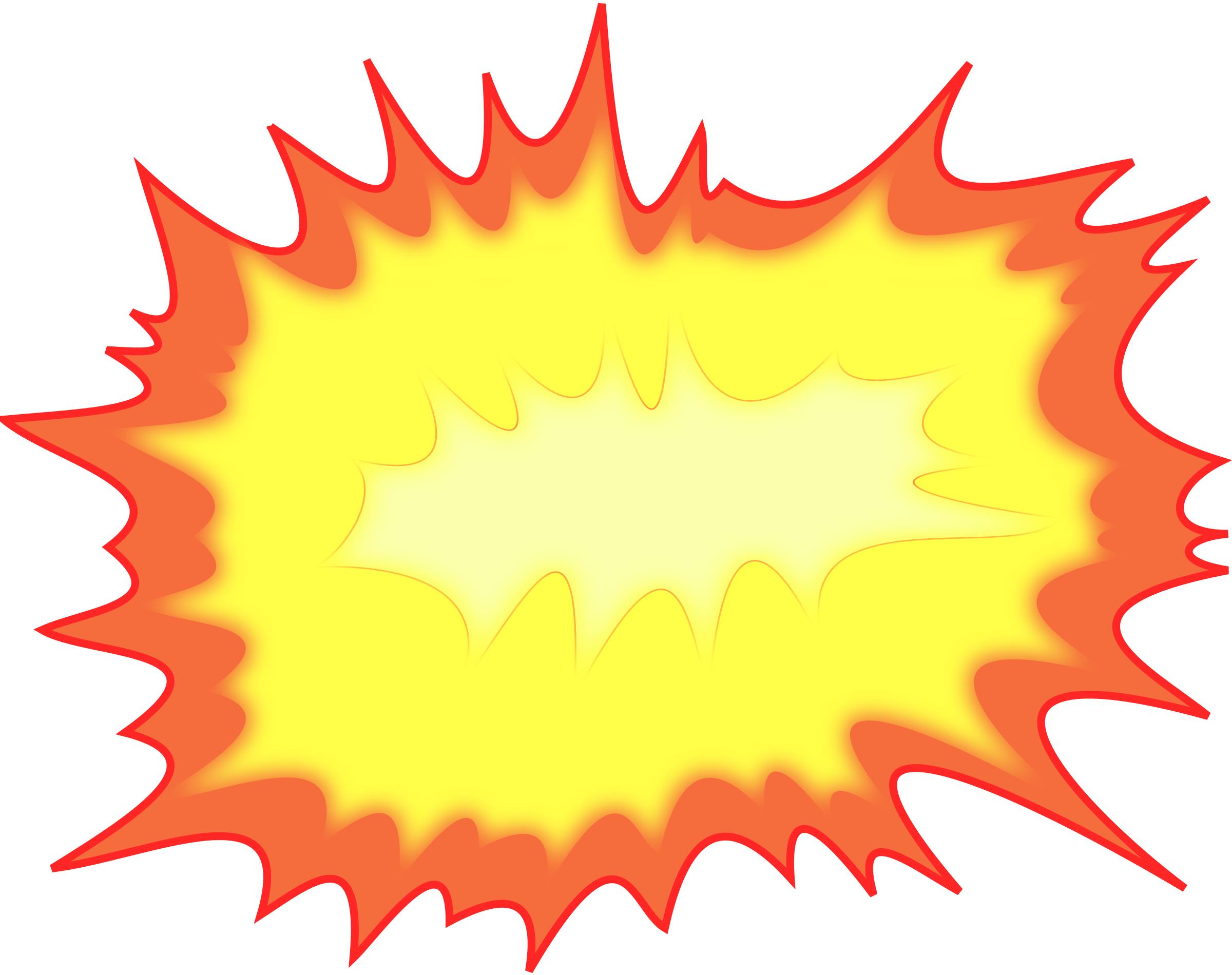 POWER
Pentecost
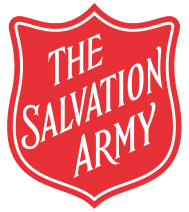 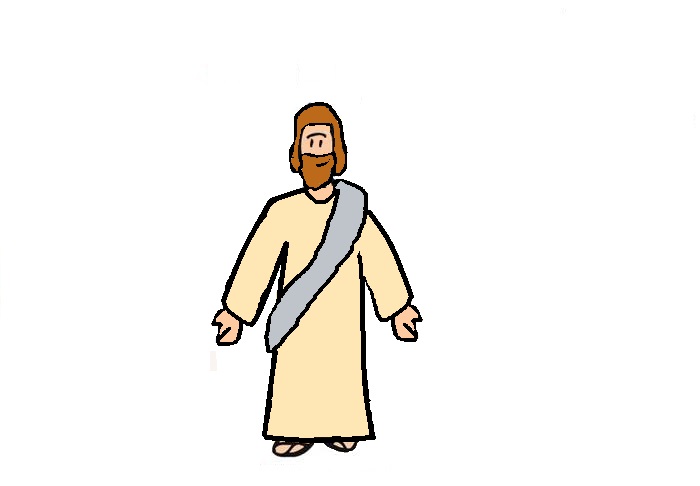 Jesus returns to Heaven
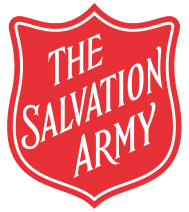 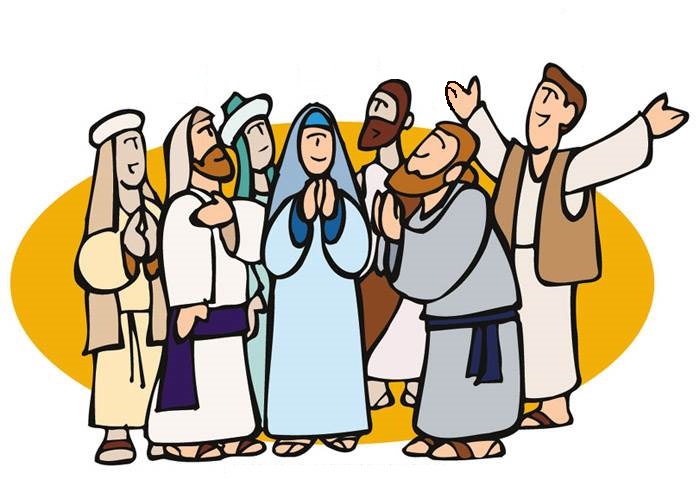 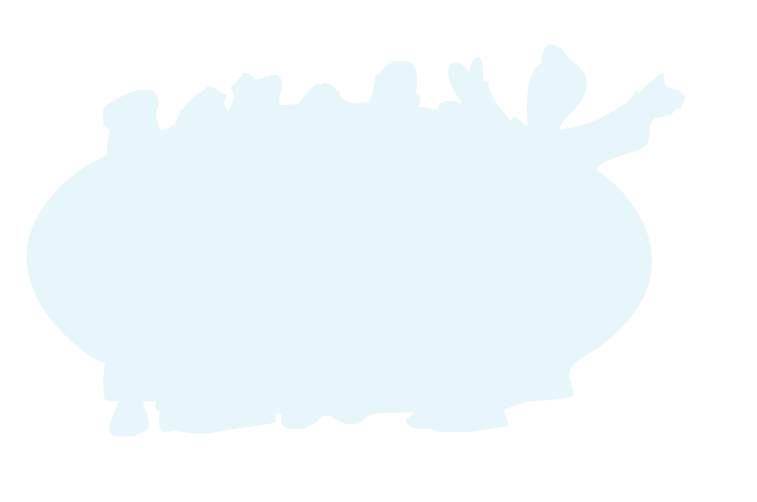 The disciples found
the power
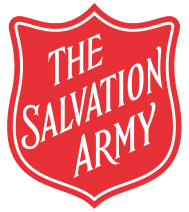 Challenge and
Reflection
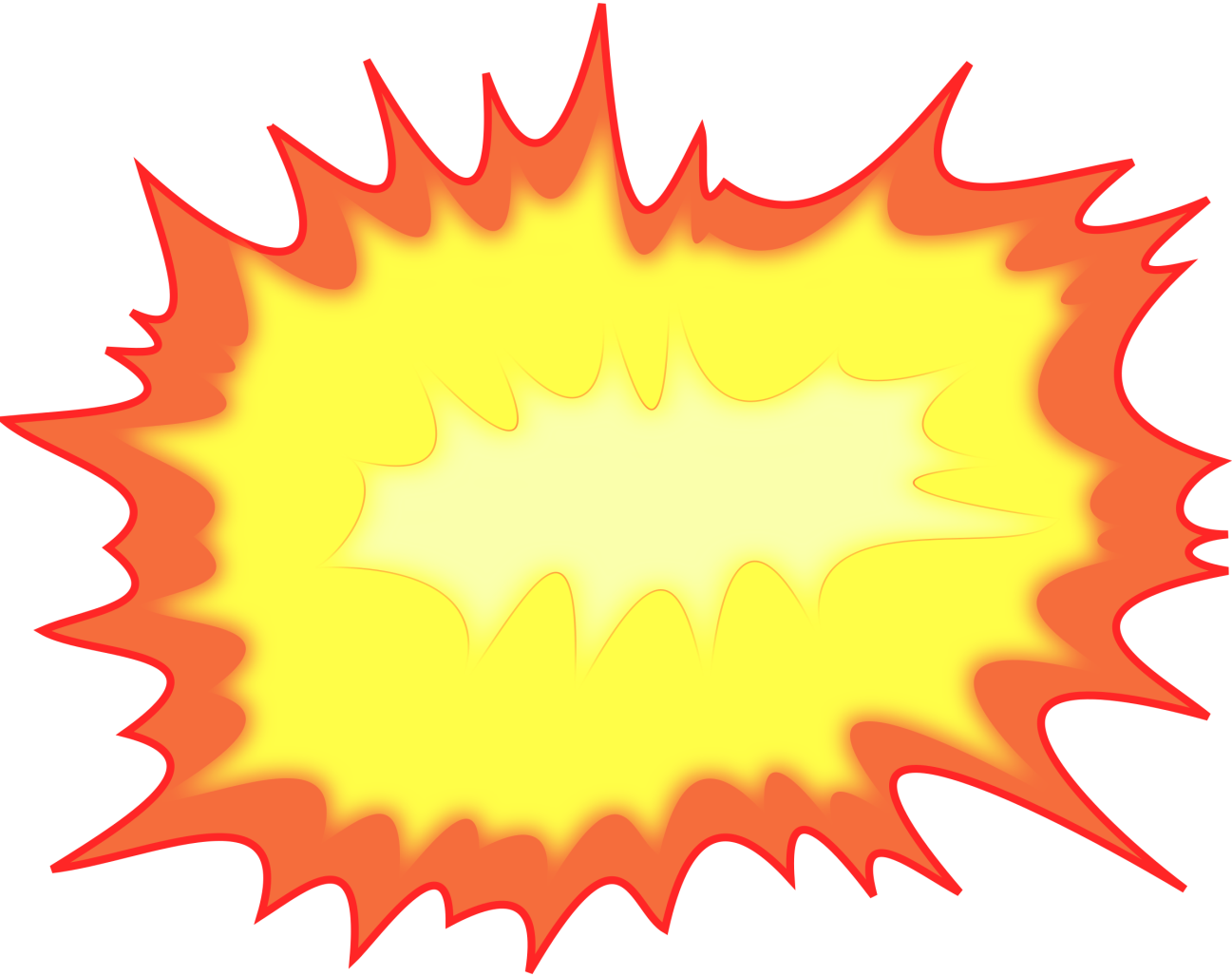 POWER
Can you find the power you need to succeed inside?
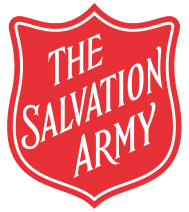